МКДОУ «Детский сад №505»Спортивный уголок старшей группы «Стрижи»
Подготовили воспитатели:
 Белоглазова Е.А
Иванова Н.М.
Цель:
способствовать полноценному и всестороннему развитию и воспитанию двигательной активности детей, которая оказывает огромное влияние на состояние здоровья и физическое развитие ребёнка.
ФГОС ДОУ
содержательно-насыщенной
трансформируемой
полифункциональной
доступной
безопасной
Нетрадиционное оборудование
Бильбоке (из пластиковых бутылок и киндер-сюрпризов)
Массажные дорожки
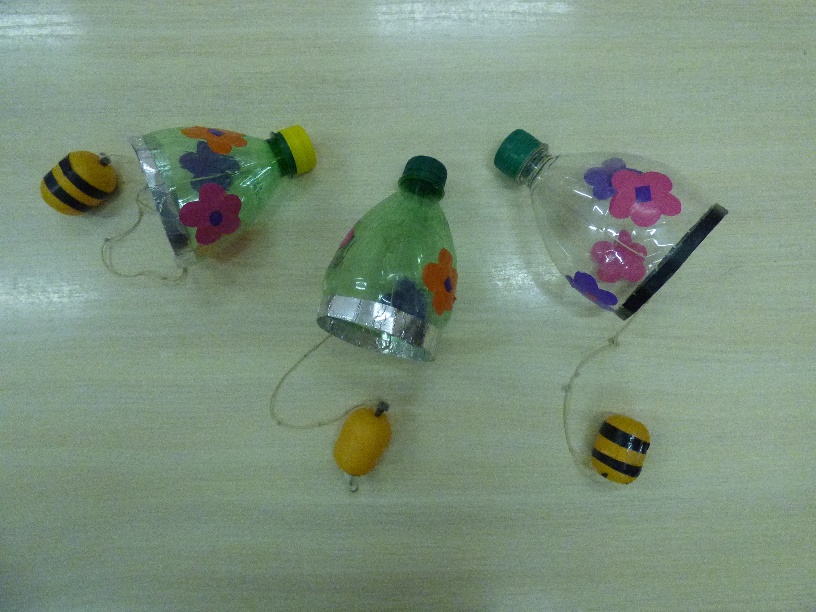 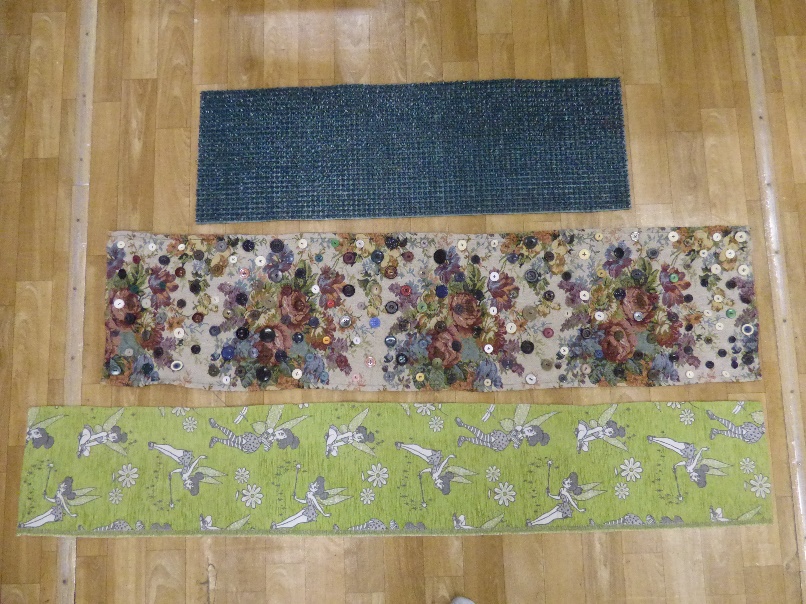 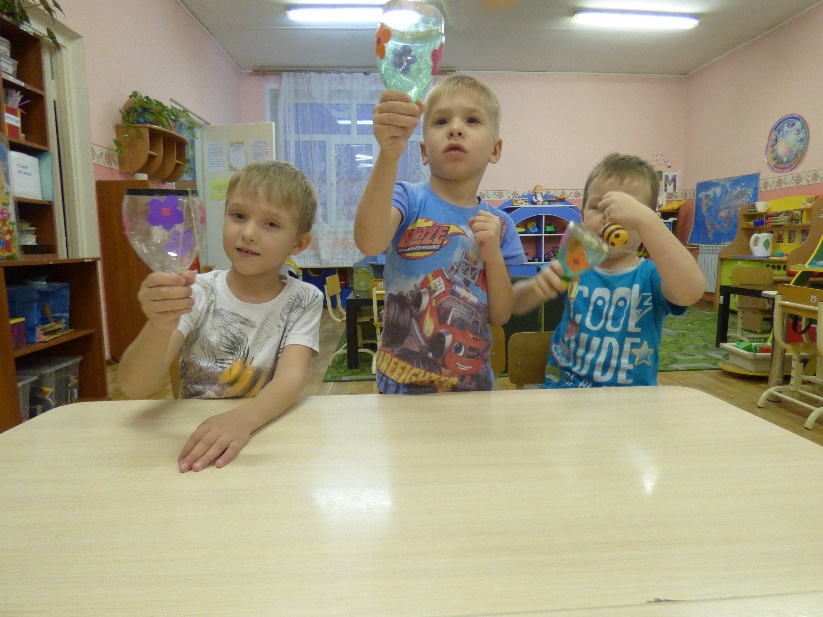 Бросовый материал
(для массажа)
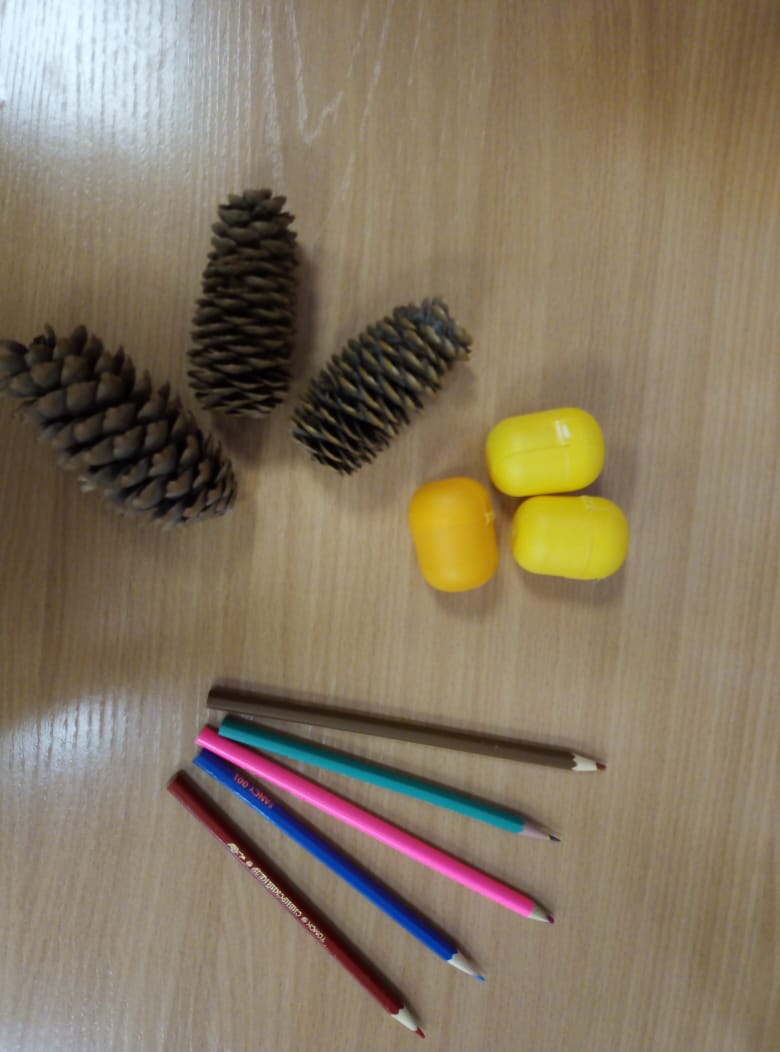 Палочки-маталочки
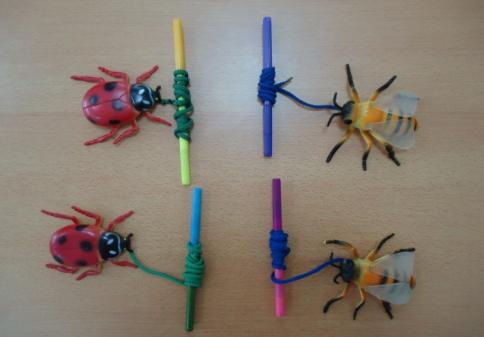 Косички
Суджоки
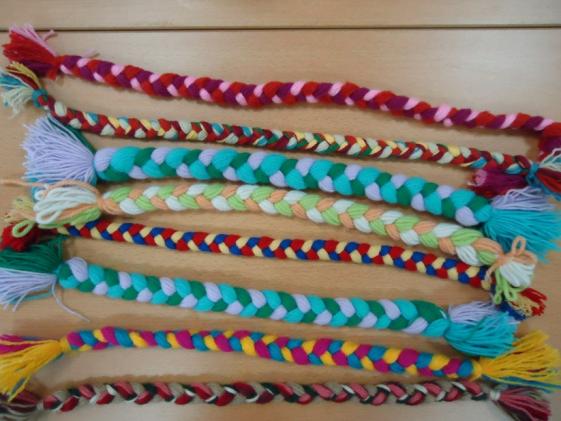 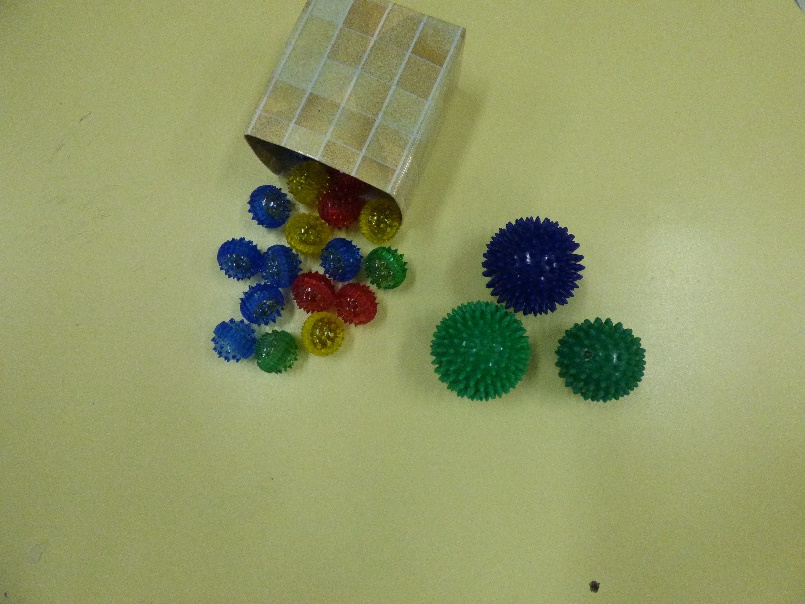 «Мешочки» (наполненные песком, пшеном, шишками и т.д)
«Подуй ветерок»
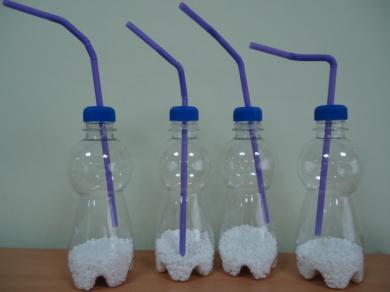 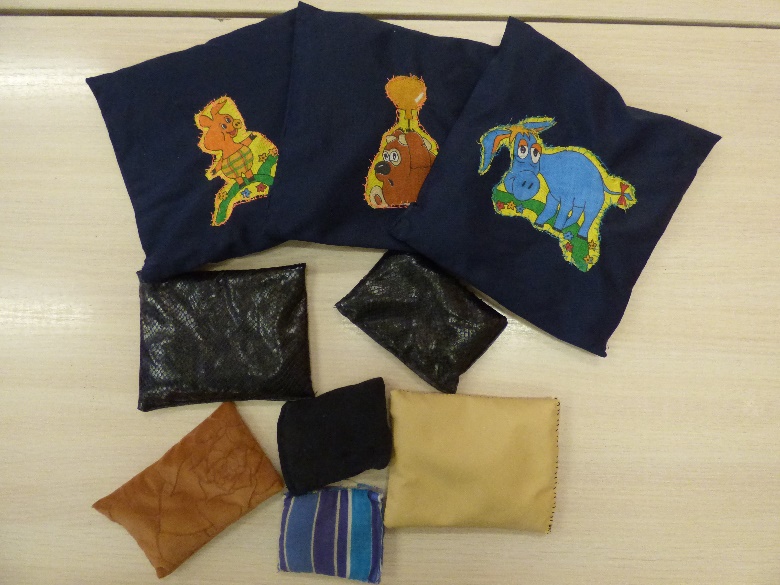 «Бурлилки»
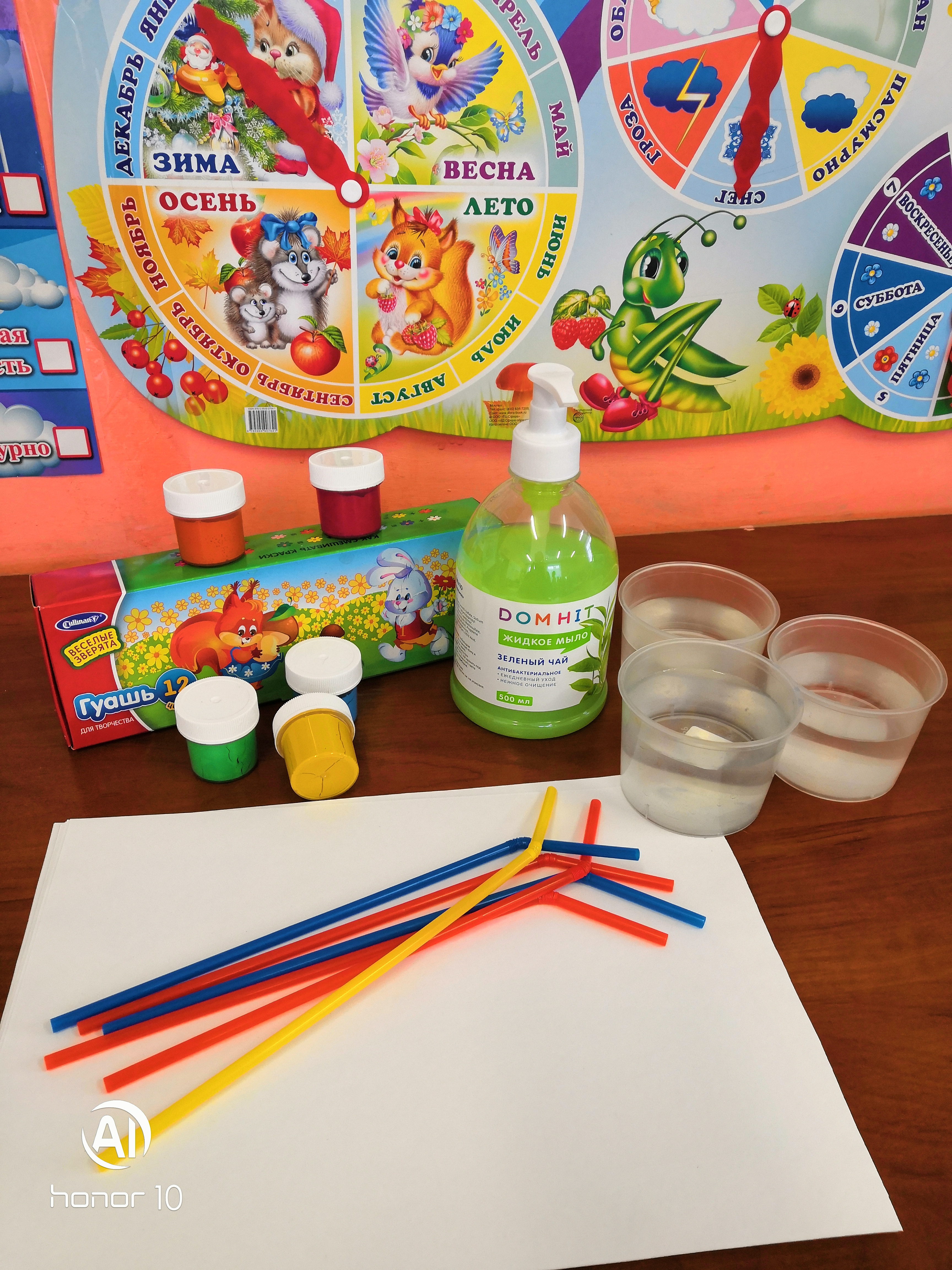 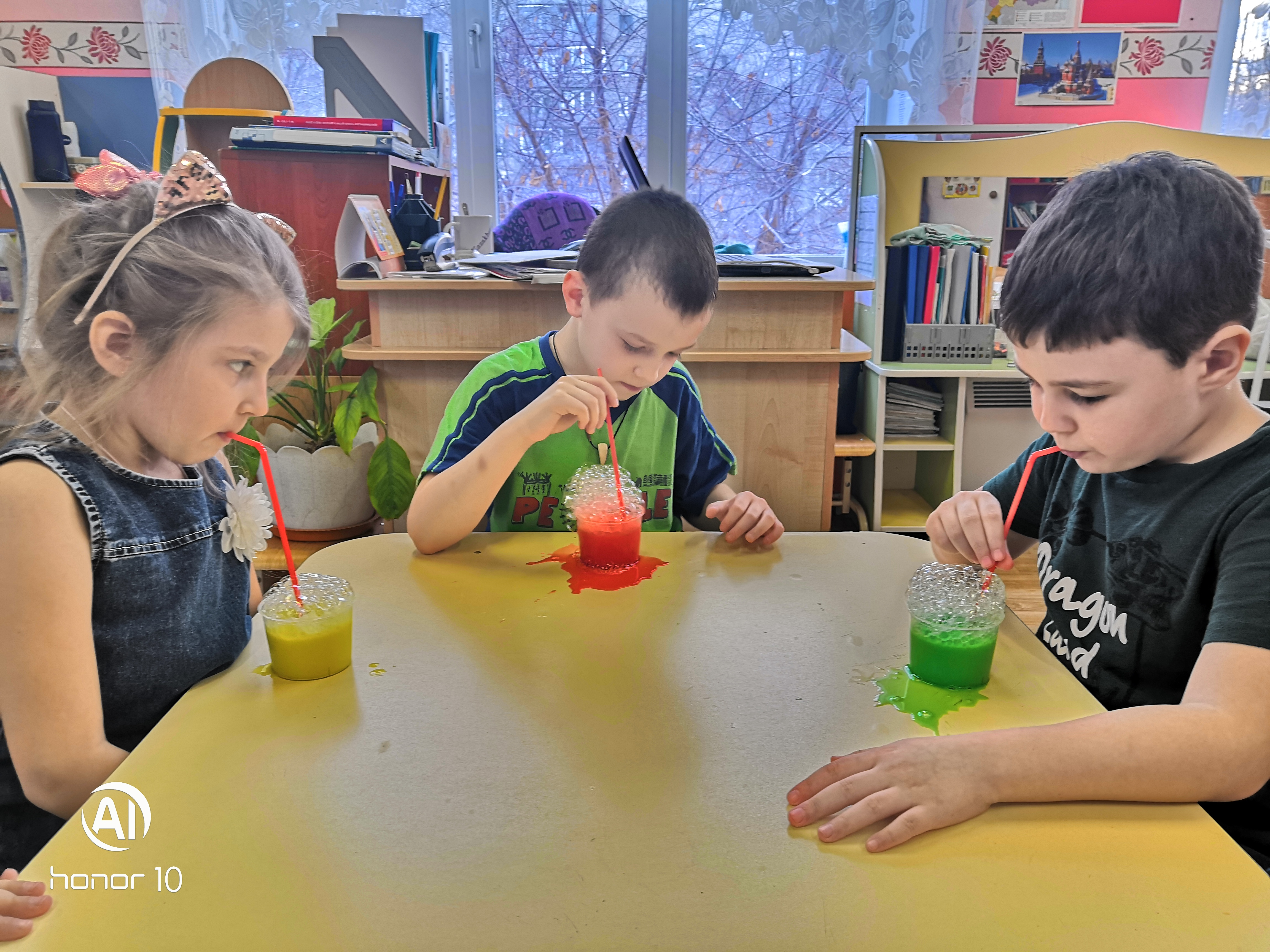 «Дорожки здоровья»
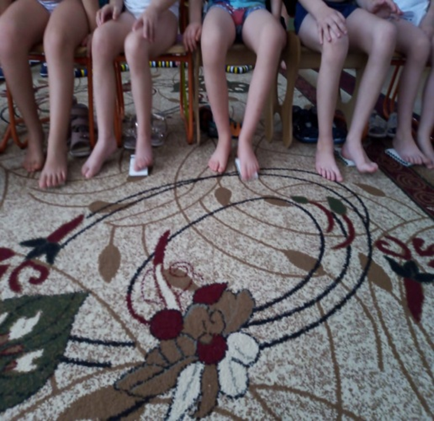 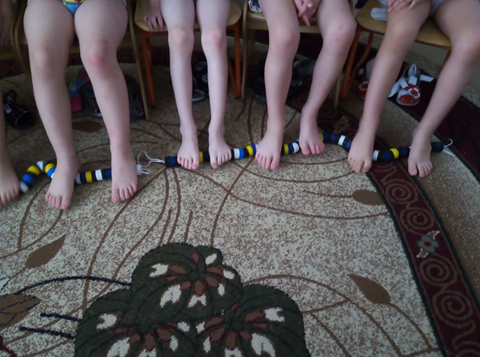 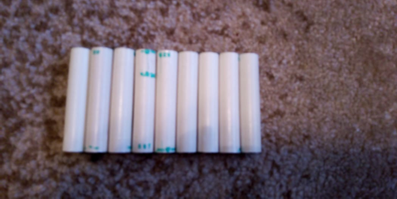 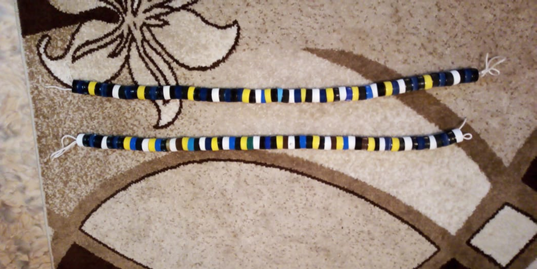 Традиционное оборудование
«Бубен»
«Ленты»
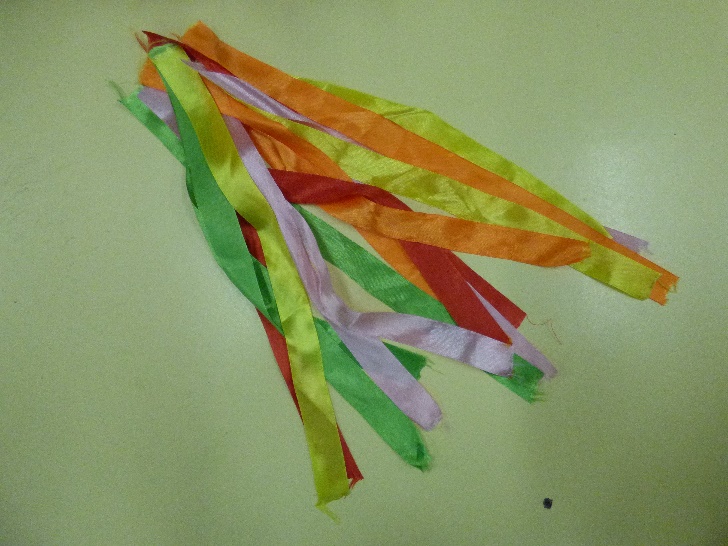 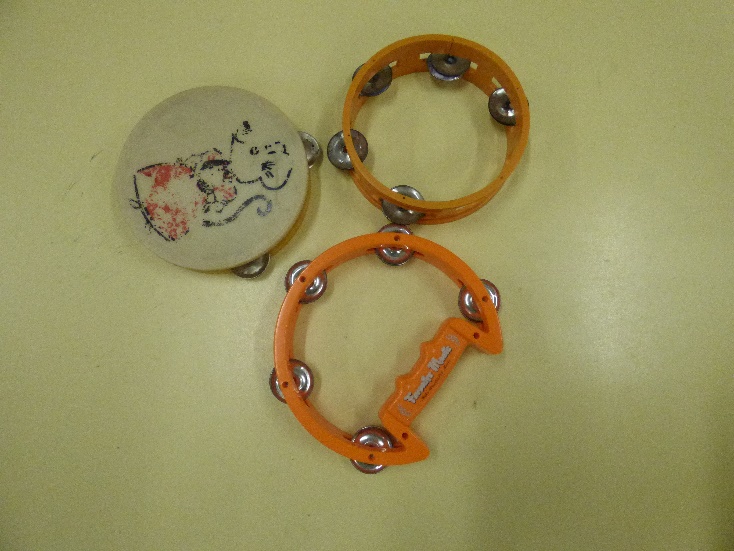 «Кегли»
«Мячи»
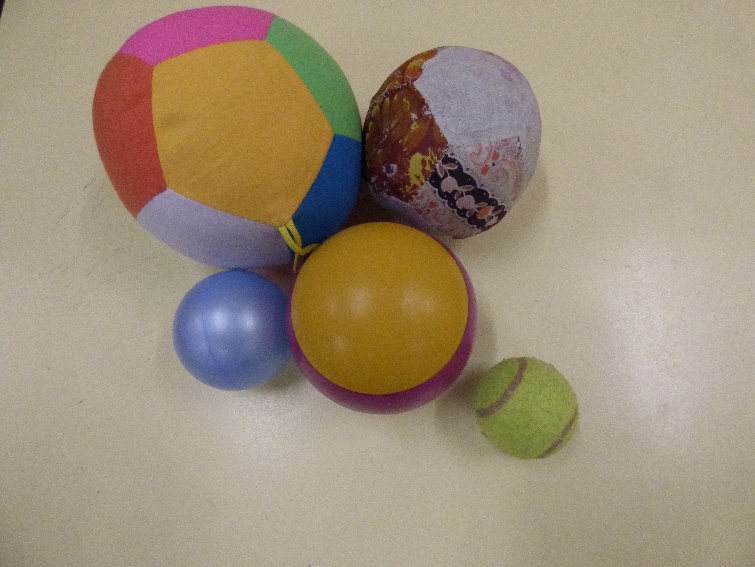 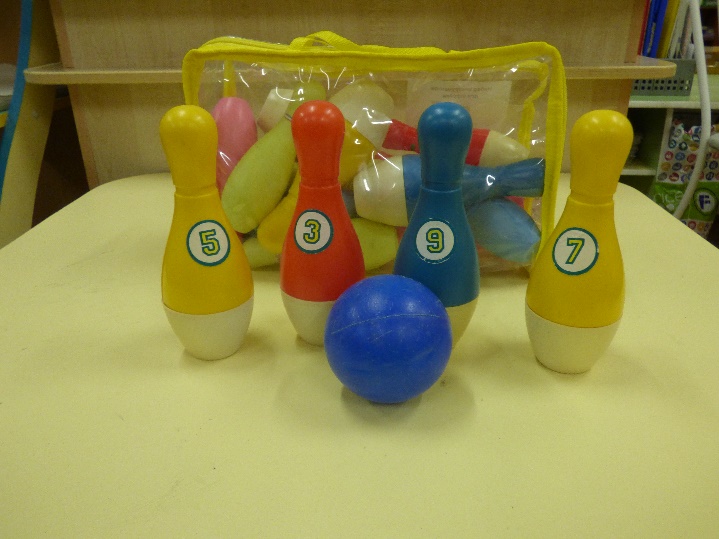 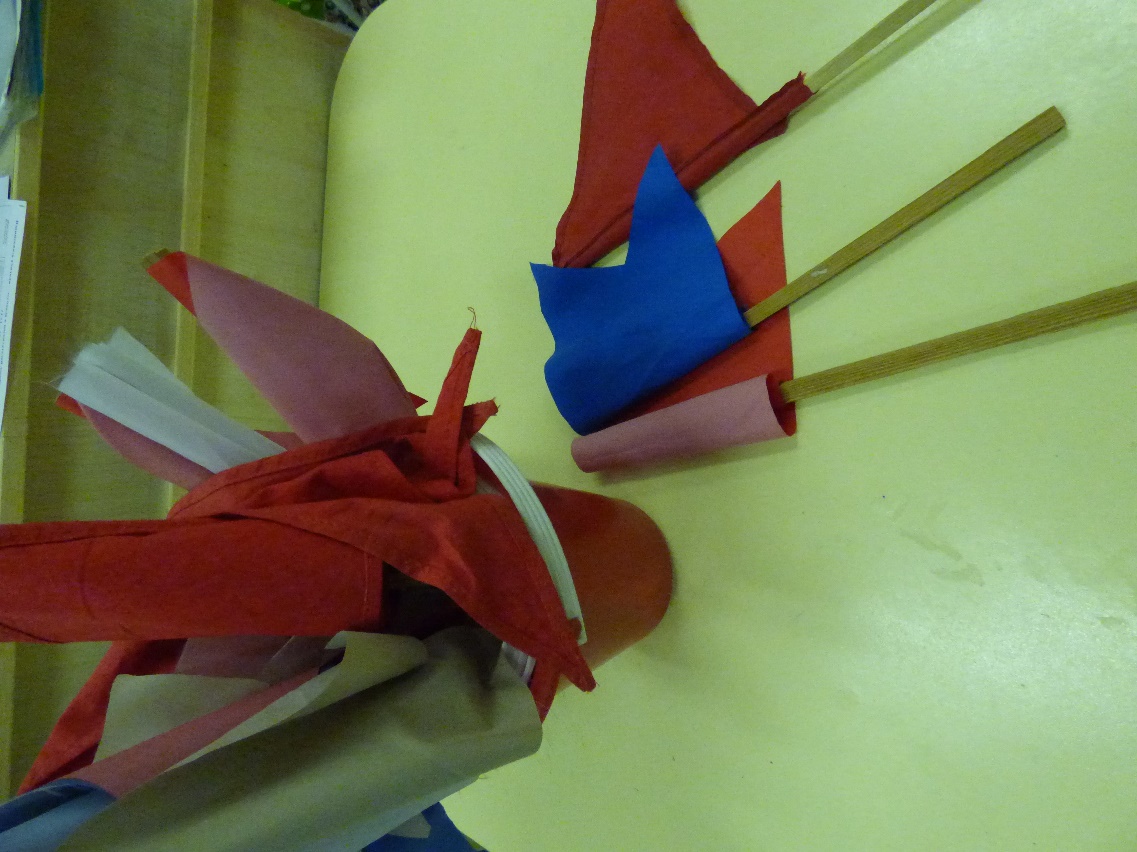 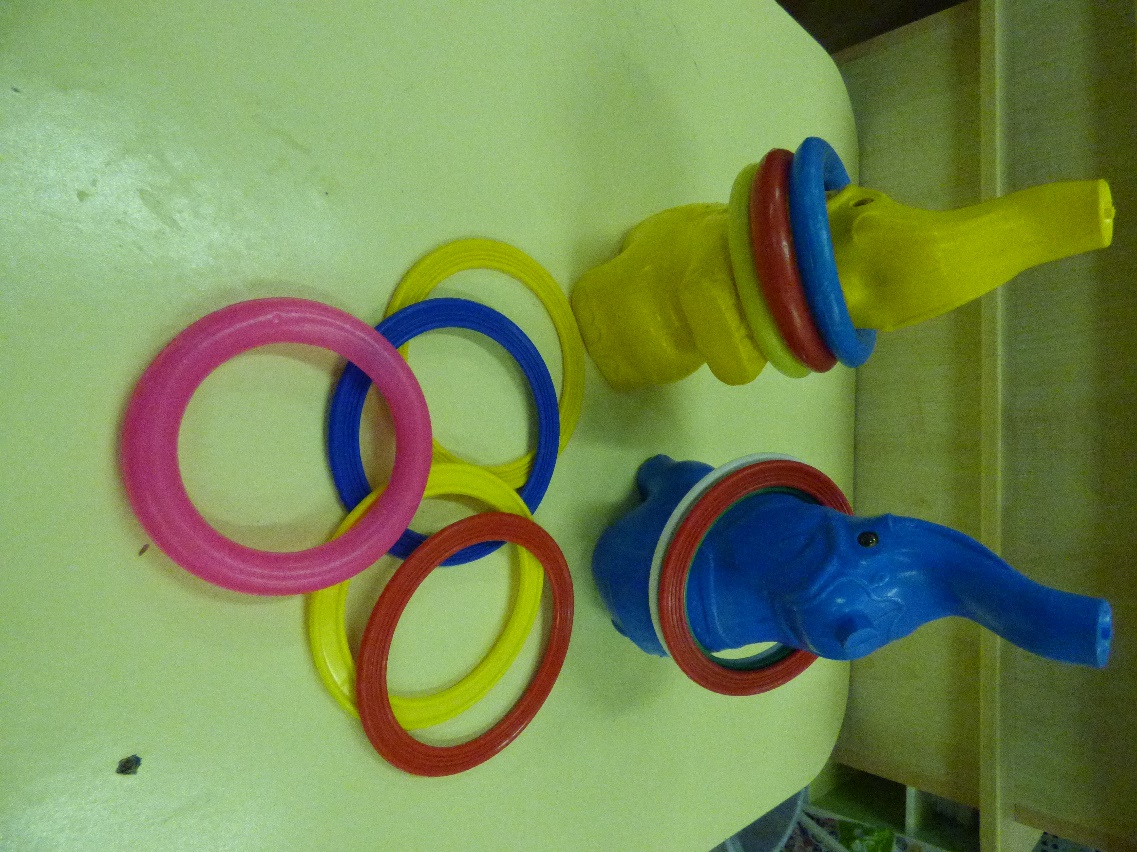 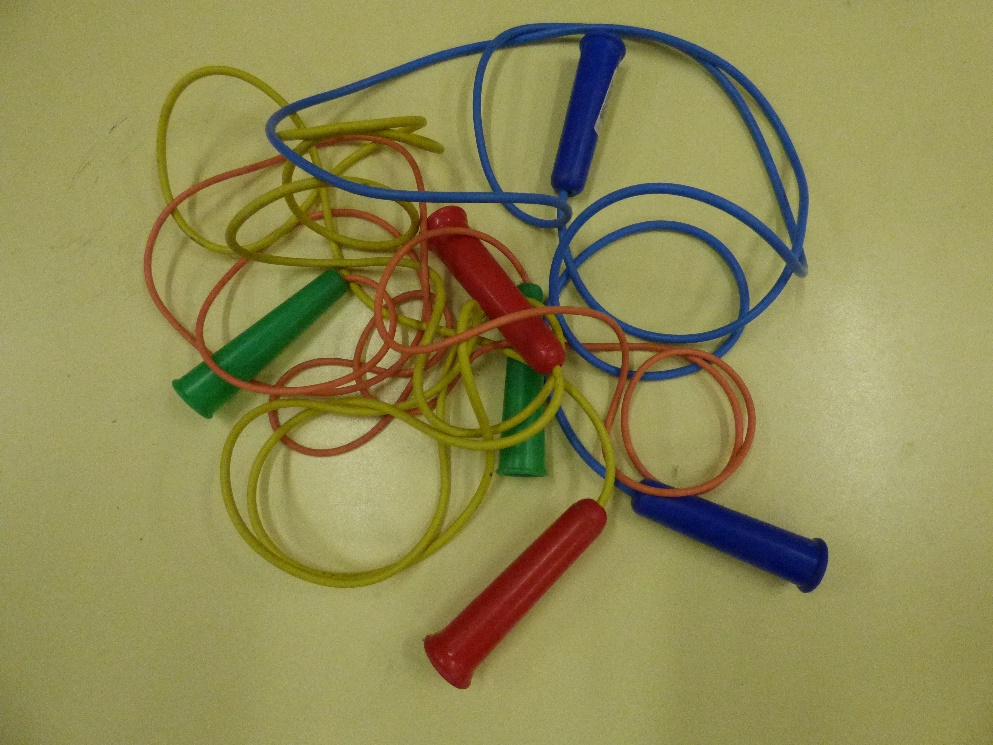 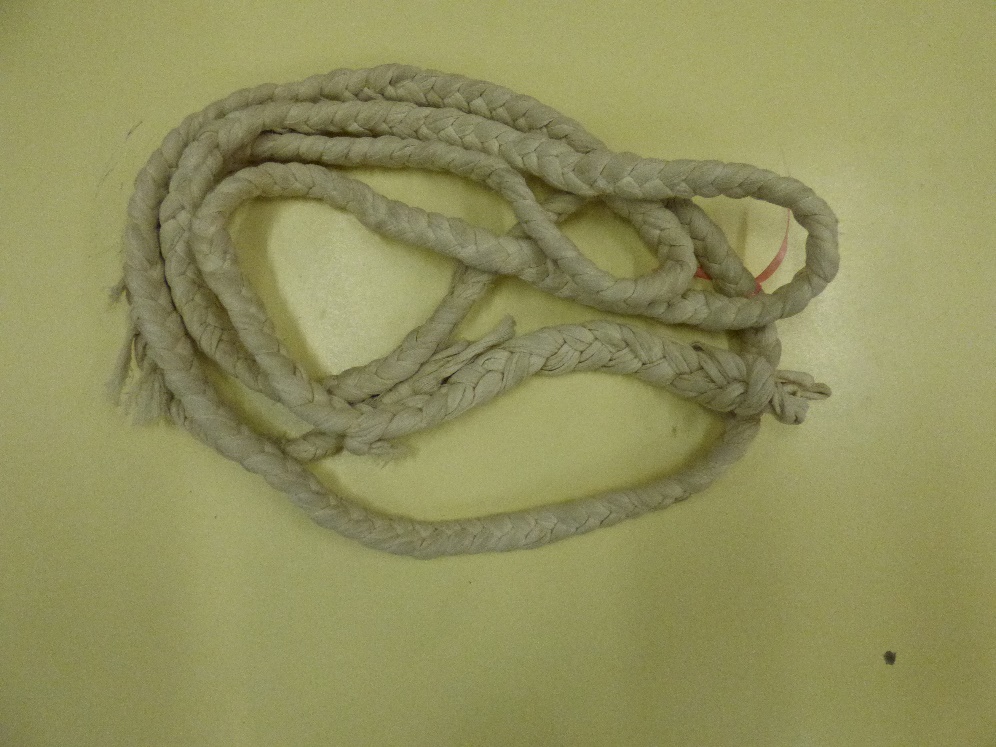 Дидактические игры
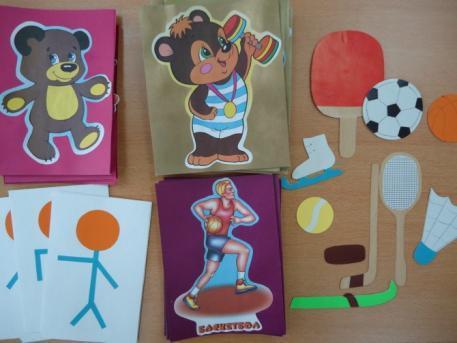 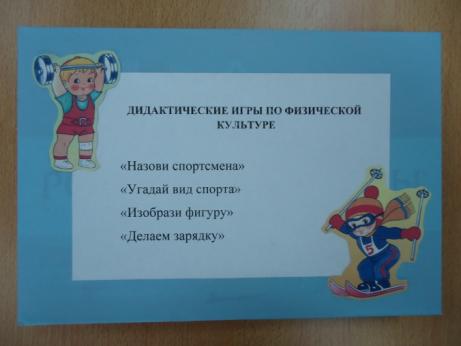 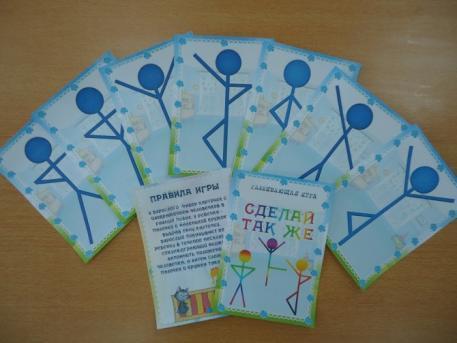 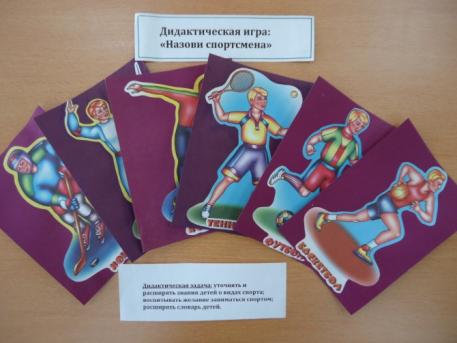 Картотеки
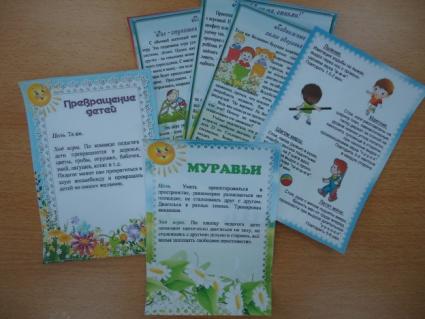 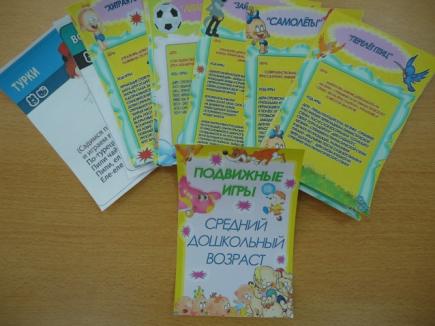 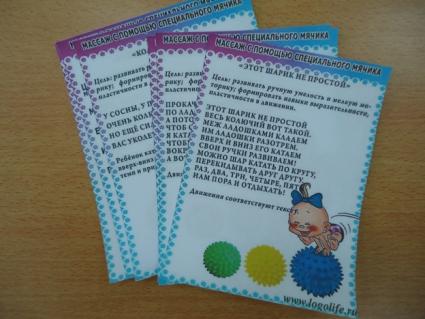 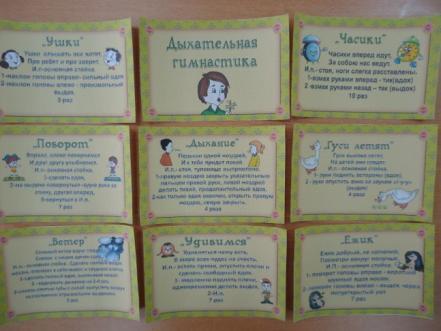 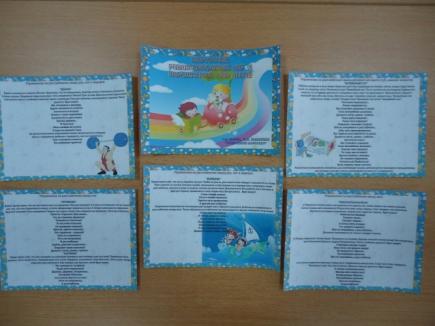 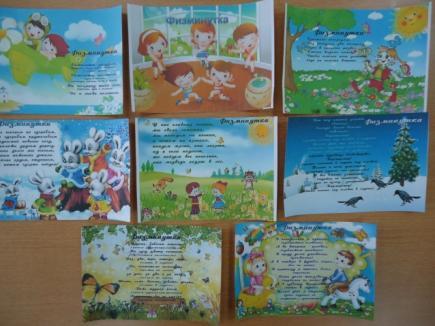 Наглядный материал
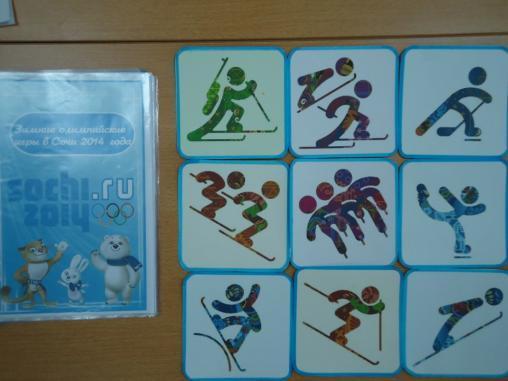 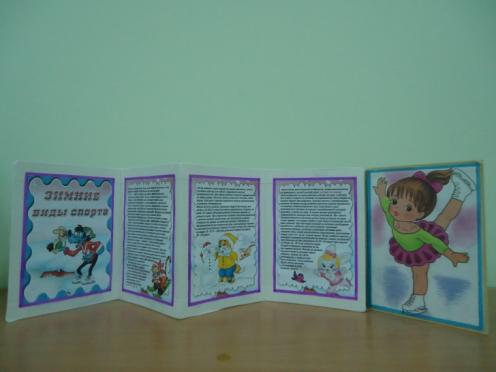 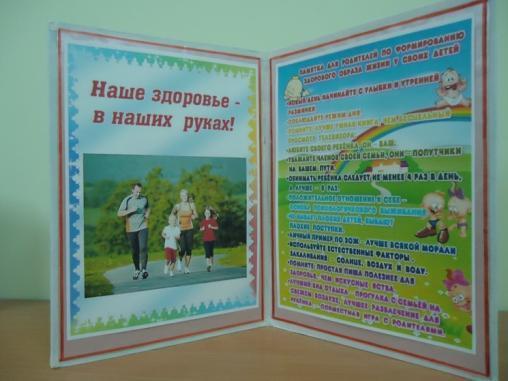 Спасибо за внимание!
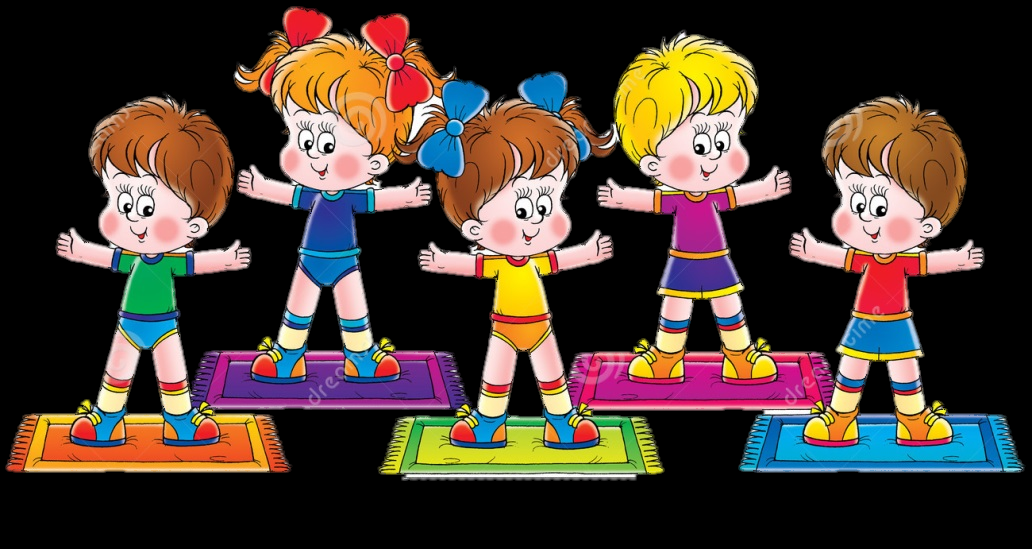